BCC ESL Program 
US Culture Contest
Part 1
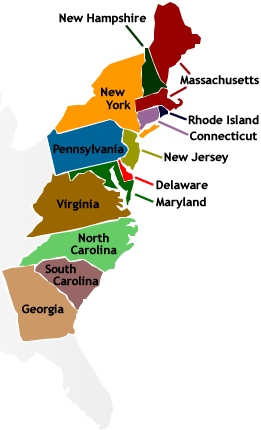 How many English colonies were there in North America in the 17th century? 

13
When did the colonial leaders sign the Declaration of Independence? 

July 4, 1776
Who was the first president of the United States? 

George Washington
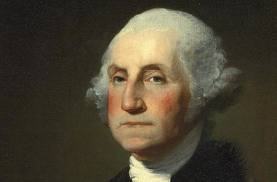 How many stars are there on the American flag today? 

50
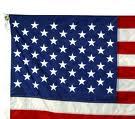 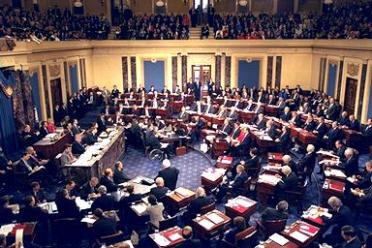 What are the names of the two houses of Congress?

The Senate and the House of Representatives
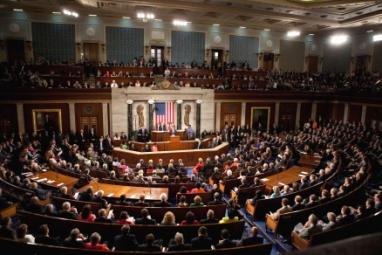 Can the president of the United States pass laws?

No
Which amendment guarantees citizens the freedom of speech?

The 1st amendment
The 18th amendment was called Prohibition. What did this amendment do?

It prohibited the sale of alcoholic beverages.
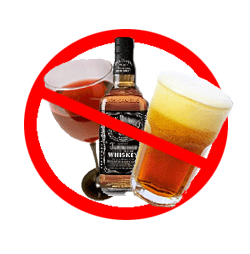 During Prohibition a lot of alcohol was sold illegally.  What gangster became rich during this time?

Al Capone
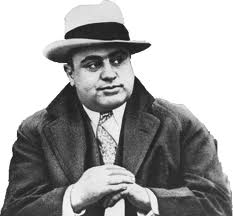 What is the maximum number of years that someone can be president of the United States?

8 years  (two four-year terms)
Which amendment allows citizens the right to own a gun?

The 2nd amendment
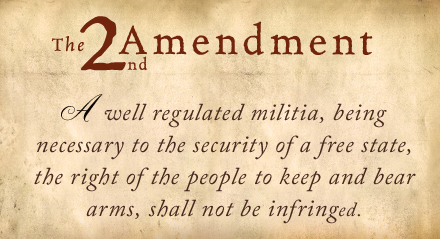 What disease did the Europeans who arrived in the New World in the 17th century bring with them that killed many Native Americans?

smallpox
Africans were brought to the United States as slaves.  In which part of the United States was slavery common?

the Southern states
Which war ended slavery in the United States?

The Civil War
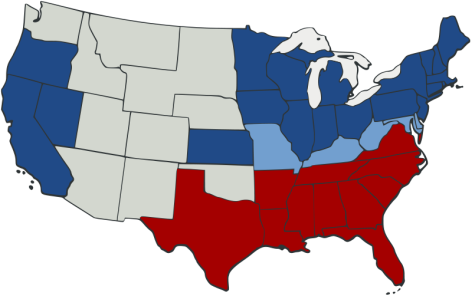 When did the Civil War begin? When did it end?

It began in 1861 and ended in 1865.
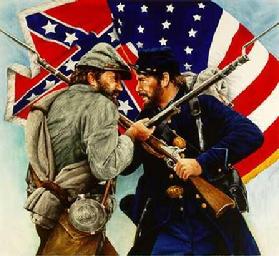 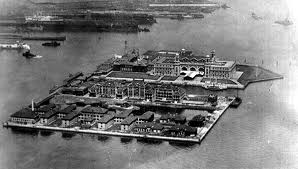 Many immigrants came from Europe to the United States in the 19th century by ship.  Where did they land?

at Ellis Island
Many Chinese came to California during the 19th century.  What kinds of jobs did they do?

Mining and building the railroad
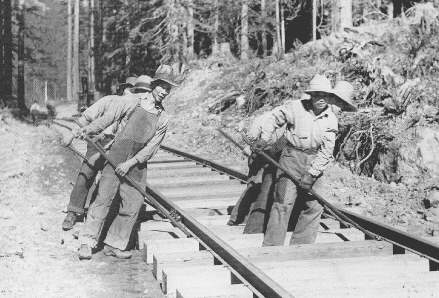 What kind of work did many of the slaves do in the South before the Civil War?

They worked in the fields picking cotton
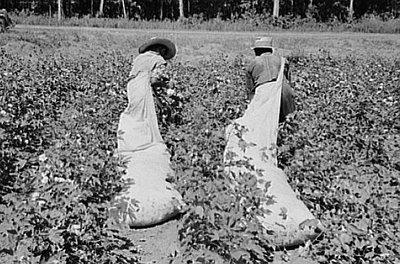 What president was assassinated at the end of the Civil War?

Abraham Lincoln
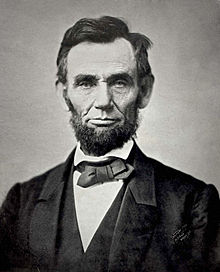 Who killed President Lincoln?

John Wilkes Booth
During the 19th century, which section of the country had more manufacturing, the North or the South?

The North
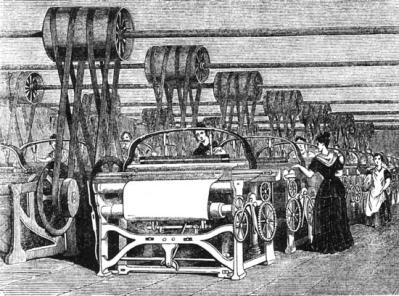 What was the name of the laws passed after the Civil War that created a system of segregation between blacks and whites in the South?

Jim Crow Laws
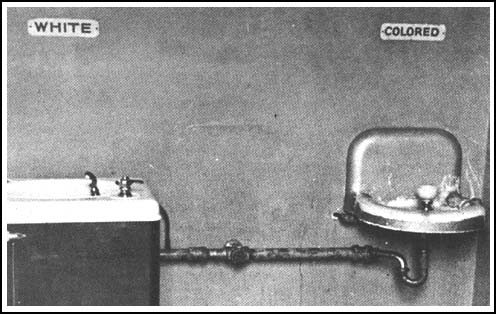 In the 1950s a famous Supreme Court case ended segregation.  What was the name of this case?

Brown versus Board of Education
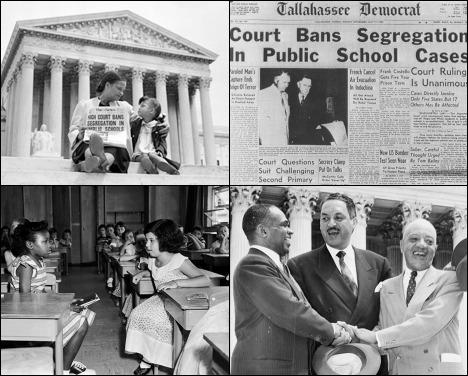 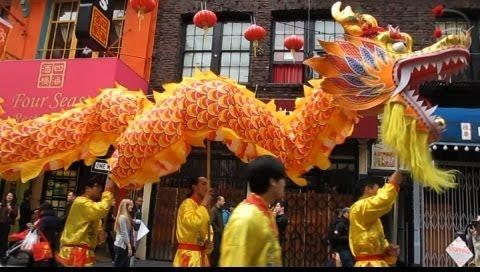 Which neighborhood in the US has the largest new Year Parade outside of Asia?

San Francisco Chinatown
When was gold discovered in California?

1848
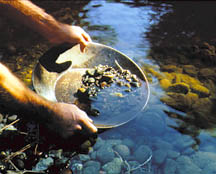 What happened in San Francisco in 1906?

The Great Earthquake and fire
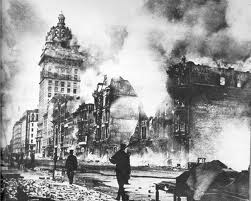 Who was president during the Great Depression in the 1930s?

Franklin Roosevelt
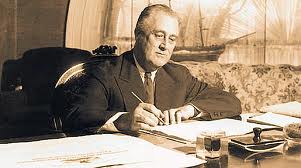 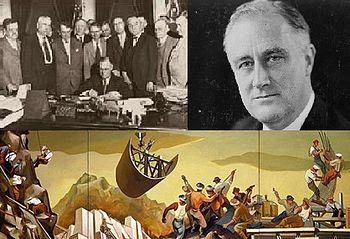 What was the name of the program President Roosevelt introduced during the Great Depression to build infrastructure and the economy?

The New Deal
What American city is associated with the movie industry?

 (Los Angeles)
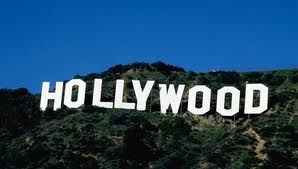 What American city is famous for the automobile industry?

Detroit
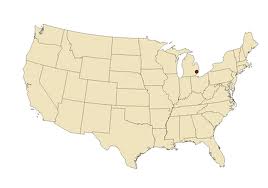 Which is the largest state in the continental United States?

Texas
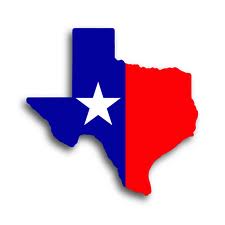 What is the longest river in the United States?

The Mississippi River
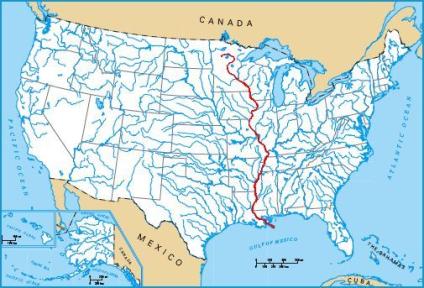 Which city in the United States was devastated by Hurricane Katrina?

New Orleans
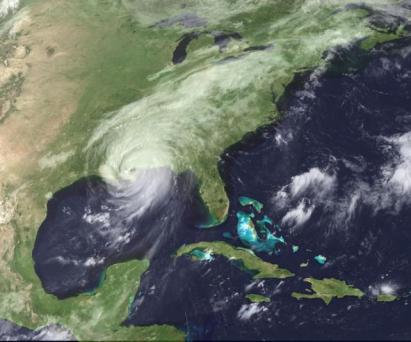 In which state is gambling legal?

Nevada
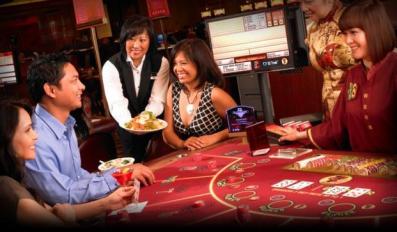 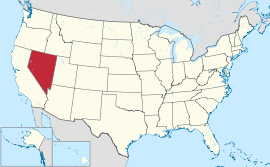 What is the name of Oakland’s professional baseball team?

the Oakland A’s
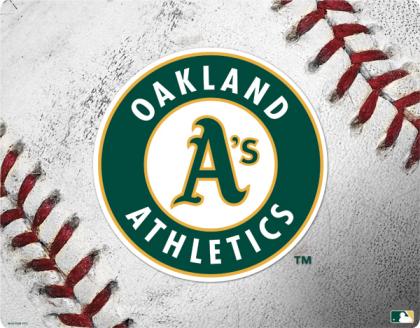 What is the capital of California?

Sacramento
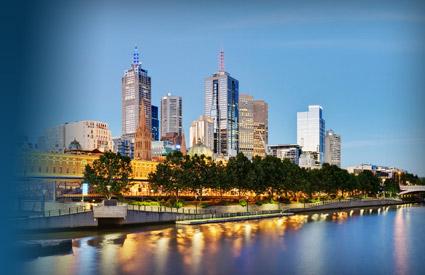 What American President was assassinated in 1963?

John F. Kennedy
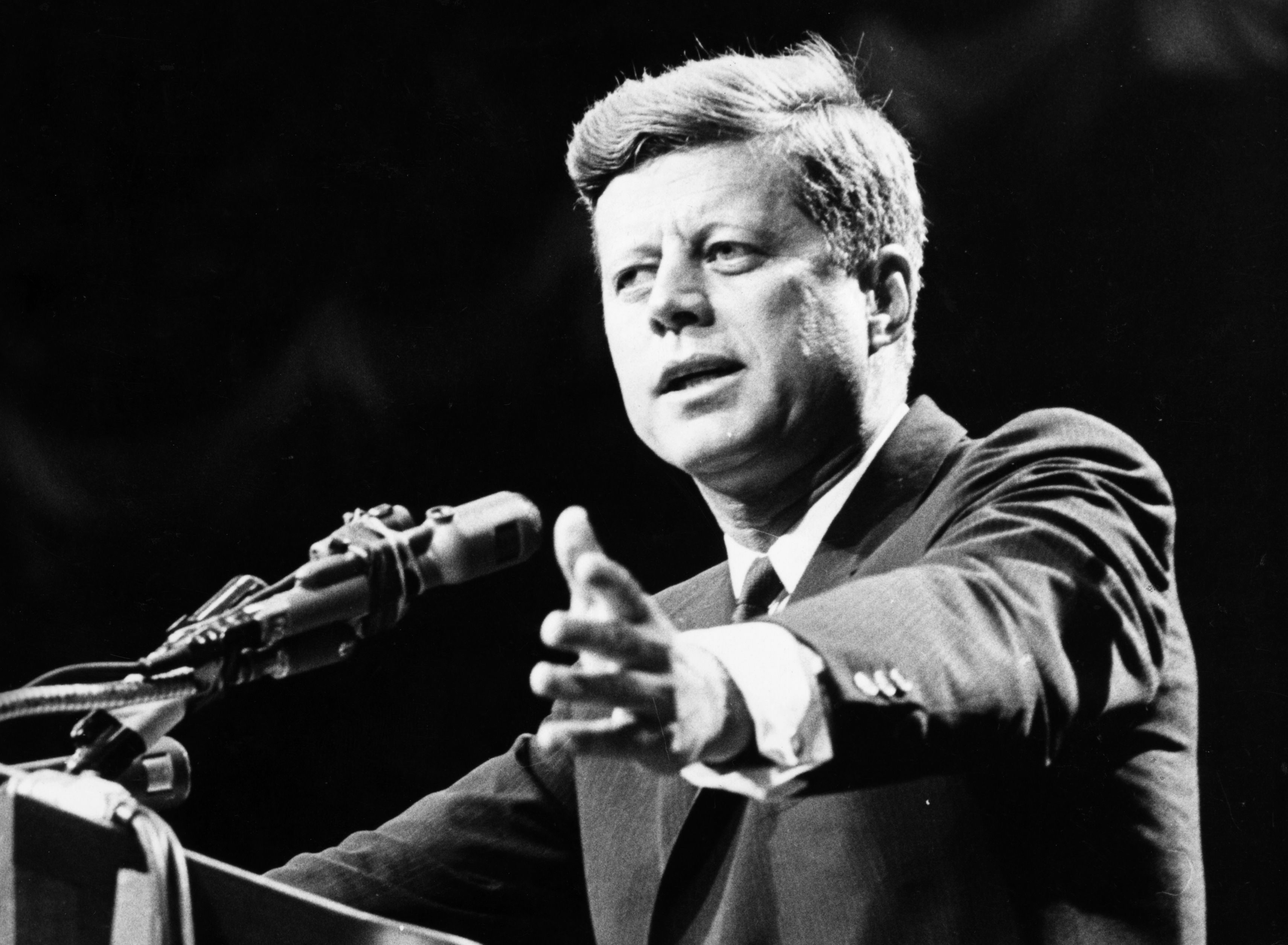 Who killed John F Kennedy?

Lee Harvey Oswald
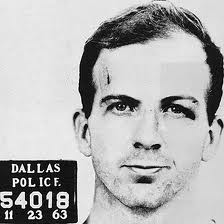 How did Martin Luther King Jr. die?

He was assassinated in 1968
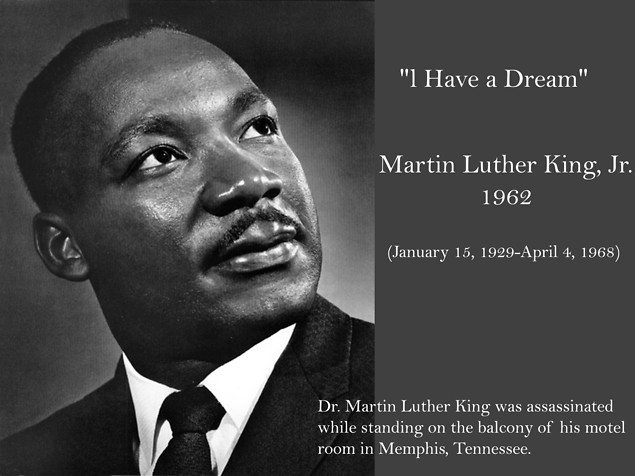 Who was president of the United States before Obama?

George W. Bush
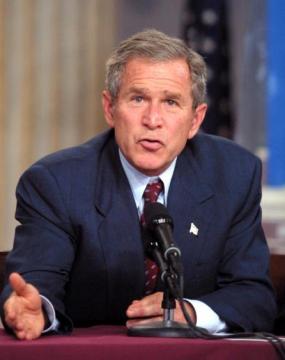 Who was president of the United States before George W. Bush?

Bill Clinton
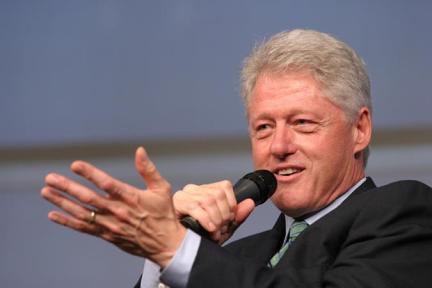 How many Supreme Court justices are there?

9
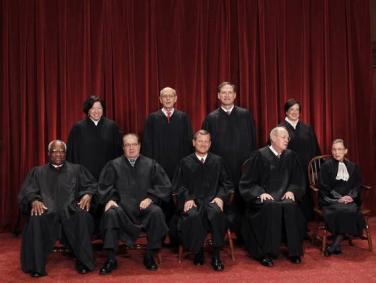 How long can a Supreme Court justice keep his/her job?

for life
Are immigrants eligible to run for president of the United States?

No.  To be president you have to be born here.
Are judges to the Supreme Court elected or appointed?

They are appointed by the president.
Are immigrants eligible to run for governor or other offices?

Yes. (In fact the former governor of California was Arnold Schwarzenegger.)
What former movie actor became president of the United States?

Ronald Reagan
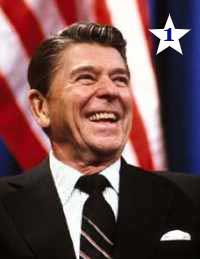 What do we call the lowest hourly rate of pay allowed by law?
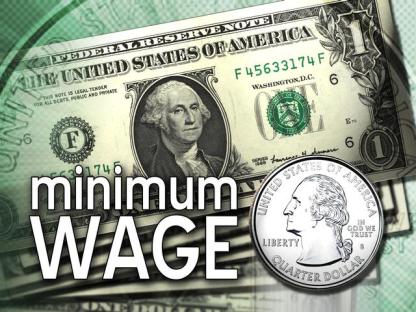 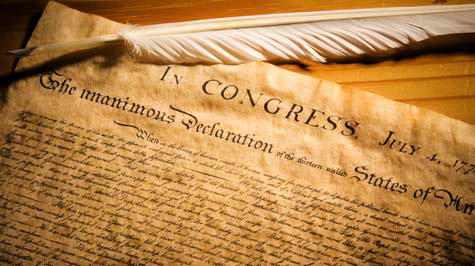 Who wrote the Declaration of Independence?

Thomas Jefferson
Which act in 1964 prohibited segregation in schools and public places and prohibited discrimination by employers?

The Civil Rights Act
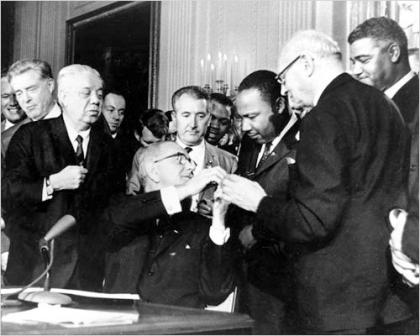 Which act in 1965 gave the federal government the power to make sure that African-Americans were allowed to vote in elections?

The Voting Rights Act
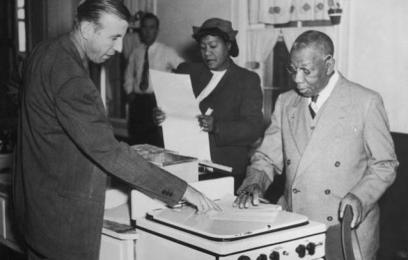 Who said the words, “… I have a dream my four little children will one day live in a nation where they will not be judged by the color of their skin but by the content of their character?”

Dr. Martin Luther                     King, Jr.
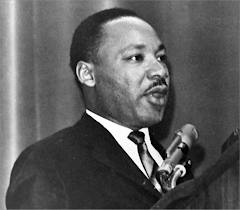 Which organization was established in 1961 to fight for equal rights for women?
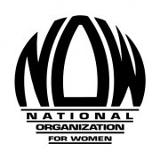 What is the term used to describe policies and actions that help to reverse the effects of current and past discrimination?

Affirmative Action
What law passed in 1990 supports the rights of disabled people?
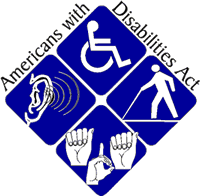 What is the name of the period in history (1929-1940) when economic activity slowed dramatically, prices fell, and people lost their jobs?
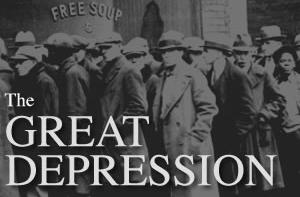 What do we call the first ten amendments to the constitution?

The Bill of Rights
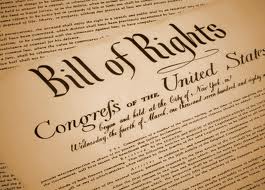 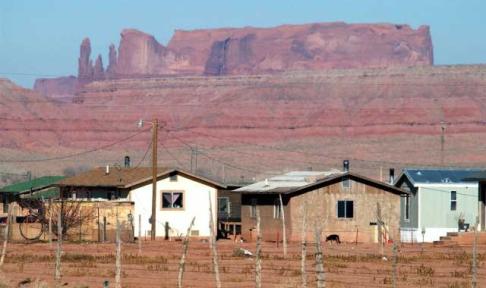 What is the name for the lands Native Americans were forced onto?

reservations
What is the capital of the United States?
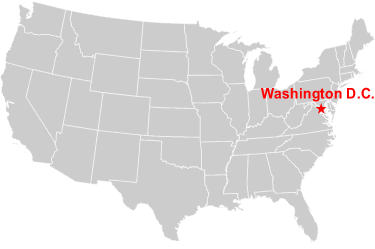 What was the name of the death march that killed 4,000 Cherokees in 1837?

The Trail of Tears
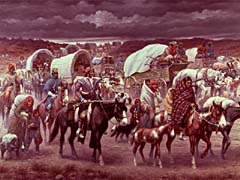 What was the name of the event that took place in New York in 1969 where gay people fought back against raiding police, inspiring the Gay Liberation Movement?

The Stonewall Riots
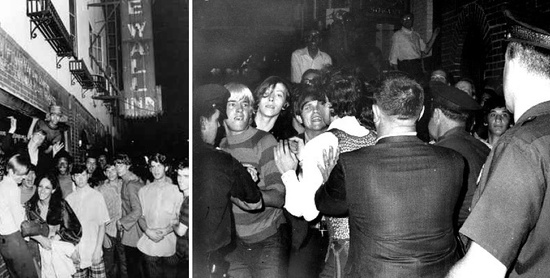 Who was the openly gay San Francisco City Supervisor who was murdered by Dan White in 1978?

Harvey Milk
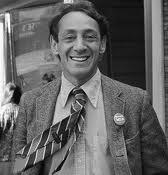 Who is the man whose videotaped beating by the Los Angeles Police Department during a traffic stop led to the LA Riots in 1991?

Rodney King
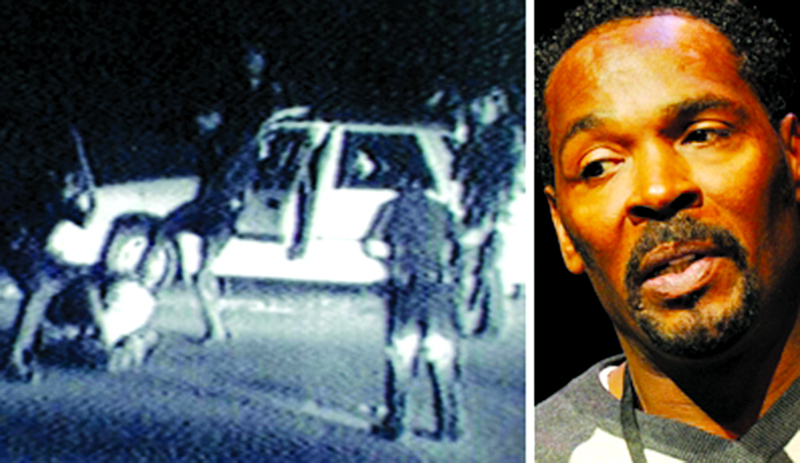 What famous student uprising began in the 1960s at UC Berkeley?

Free Speech Movement
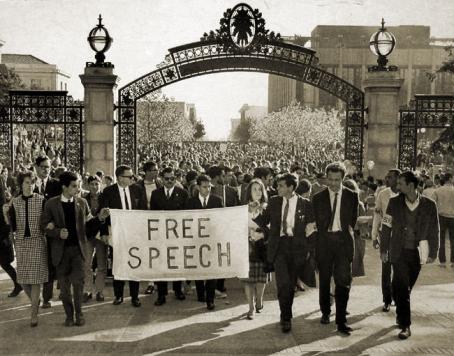 What famous Oakland group, started at Merritt College, was important in the Black Power movement in the 1960s?

The Black Panther Party
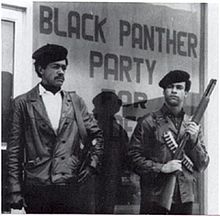 Who was the first African American to play on a major league baseball team?

Jackie Robinson
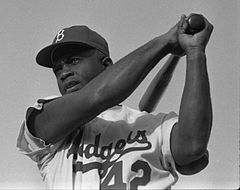 Who was Leadbelly      (1885-1949)?

A famous American blues singer
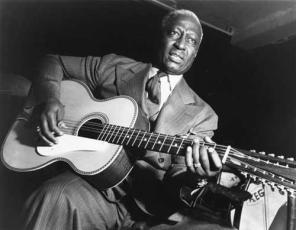 Who was Billie Holiday (1915-1959)? 

A famous American jazz singer
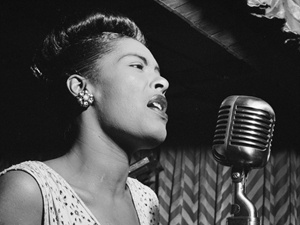 What is the voting age for American citizens?

18
What is the legal drinking age for Americans?

21
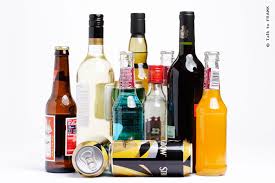 When were the first fast-food restaurants opened in the US?

The 1940’s
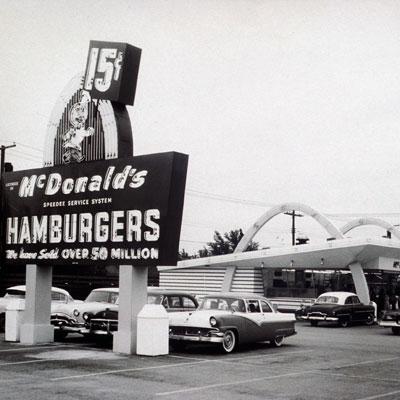 What is the nickname of California?

The Golden State
What is the nickname of the state of New York?

The Empire State
What is the name of the American National Anthem?

The Star Spangled Banner
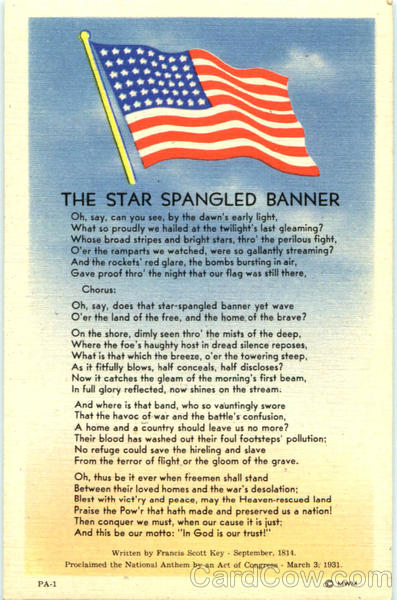 What is the motto of California?

Eureka       (I have found it)
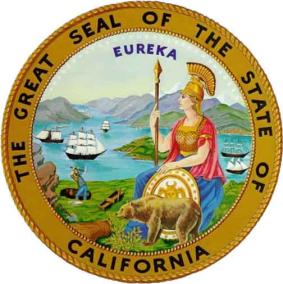 Name 3 Native American (Indian) tribes

(any 3) Sioux, Cherokee, Navajo, Ohlone, Apache, Blackfeet, Iroquois, Seminole
How many states are there in the United States?

50
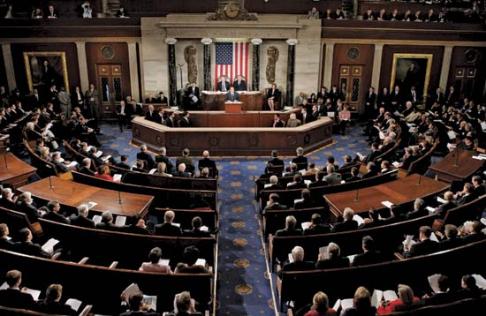 How many senators are there in the United States?

100
What date is the birthday of the United States?

July 4, 1776
What was the name of the document that ended slavery?

The Emancipation Proclamation
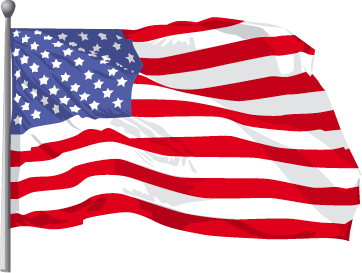 What do the 13 stripes on the US flag represent?

The first 13 colonies (now states)
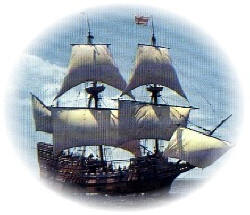 Name the ship on which The Pilgrims traveled to America.

The Mayflower
What is the youngest age the President of the United States can be?

35
In what month do American citizens vote for the President?

November